JAMES JOYCE
JAMES AUGUSTINE ALOYSIUS JOYCE
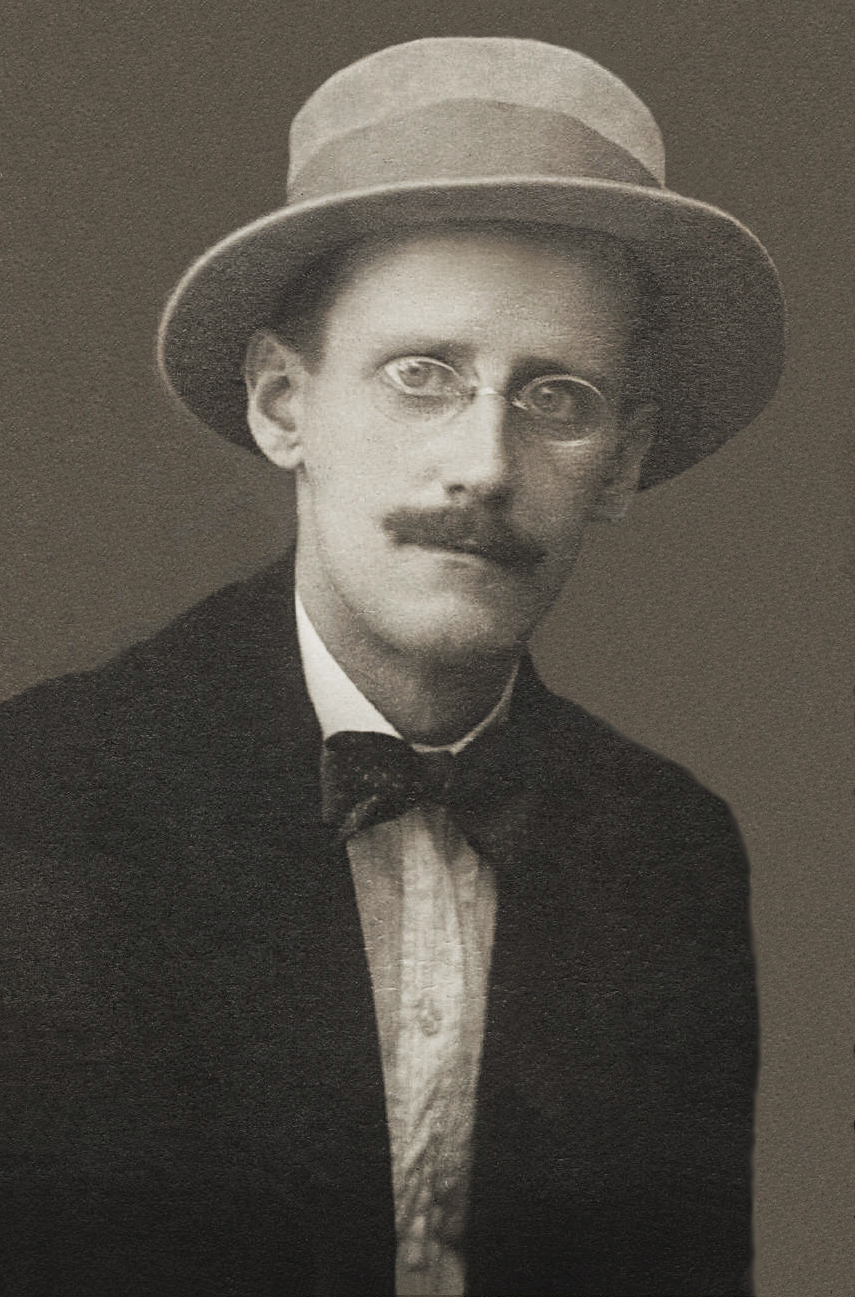 Irski romanopisec in pesnik
2. 2. 1982, Rathgar (Irska) – 13. 1. 1941, Zürich (Švica)
1888 – jezuitska šola, 1892 jo zapusti
Študij filozofije in jezikov
1902 – študij medicine v Parizu
Nora Barncale
1904 dokončno zapusti Irsko, zdi se mu nazadnjaška
Trst; z ženo tam živita skoraj do 1. svetovne vojne
1940 – Po nemški okupaciji: Zürich 
rana na želodcu, koma
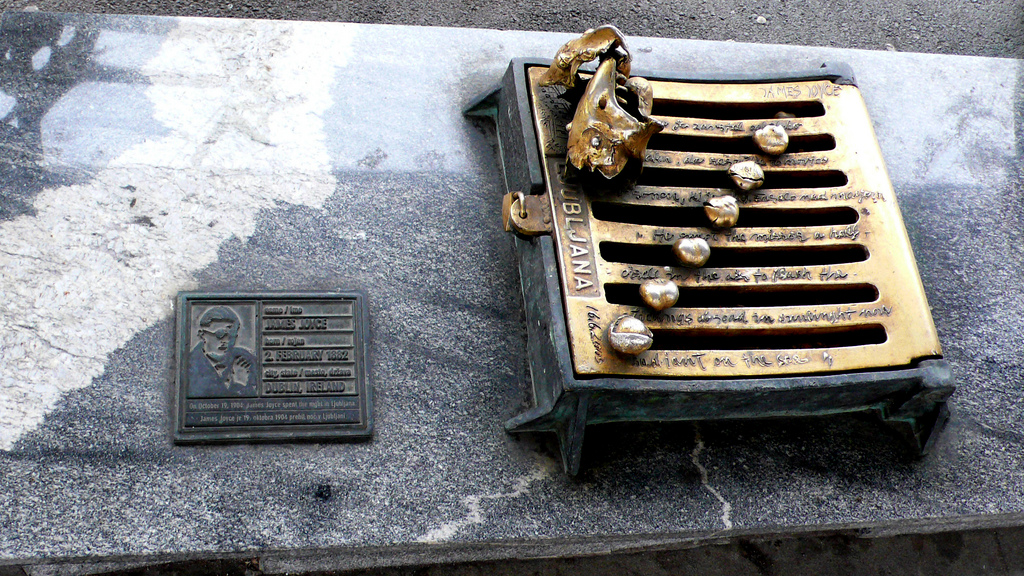 ZNAČILNOSTI PISANJA
Prefinjeno opisovanje vsakdanjosti 
Globoka psihološka opazovanja; iz katerih je razvidno pisateljevo osebno prepričanje
Zgodnja dela: navezanost na svojo domovino
Preplet toka zavesti, fantazije in notranjega monologa
Vpliv: naturalizem, impresionizem
Kasneje: bolj radikalna oblika pripovedništva (Ulikses)
DELA
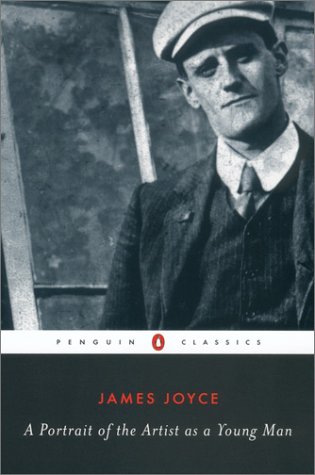 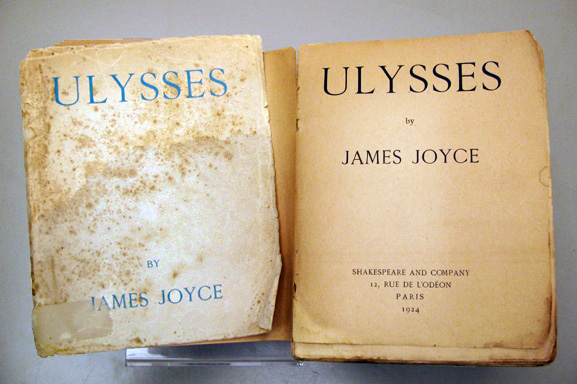 ROMANI:
Ulikses (1922) 
Umetnikov mladostni portret (A portrait of the artist as a young man, 1916)
Finneganovo bdenje(Finnegan's Wake, 1939)
Zbirka kratkih zgodb Ljudje iz Dublina (The Dubliners, 1914)
Zbirki pesmi Komorna glasba(Chamber music, 1907) in Zbrane pesmi.
ULIKSES
Moderni roman iz 18. poglavij
1914 in 1921, Dublin
prikazuje en dan življenja Leopolda Blooma, ki blodi po Dublinu in išče moralno višje življenje
Penelopin monolog v zadnjem odstavku (25000 besed v 8 stavkih)
Notranji samogovor Blooma ali Dedalusa – podzavest obeh junakov
Poetični in vzvišen slog (Dedalus), preprosta govorica Blooma
ULIKSES
Teme: odtujenost, duhovna revščina, izgubljenost v sodobnem svetu
Cilj: združiti naturalizem s simboliko
Občutki in vtisi se vežejo po asociacijah, ne logiki
Glavne osebe: Leopold Bloom (prispodoba za Odiseja), Molly (prisopodoba za Penelopo), Stephen Dedalus (Telemah, Odisejev sin)
Neke vrste parodija na Homerjevo Odisejo
OBNOVA
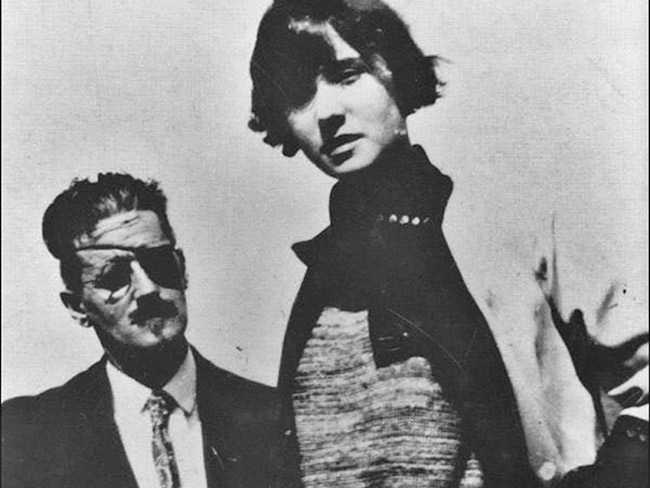 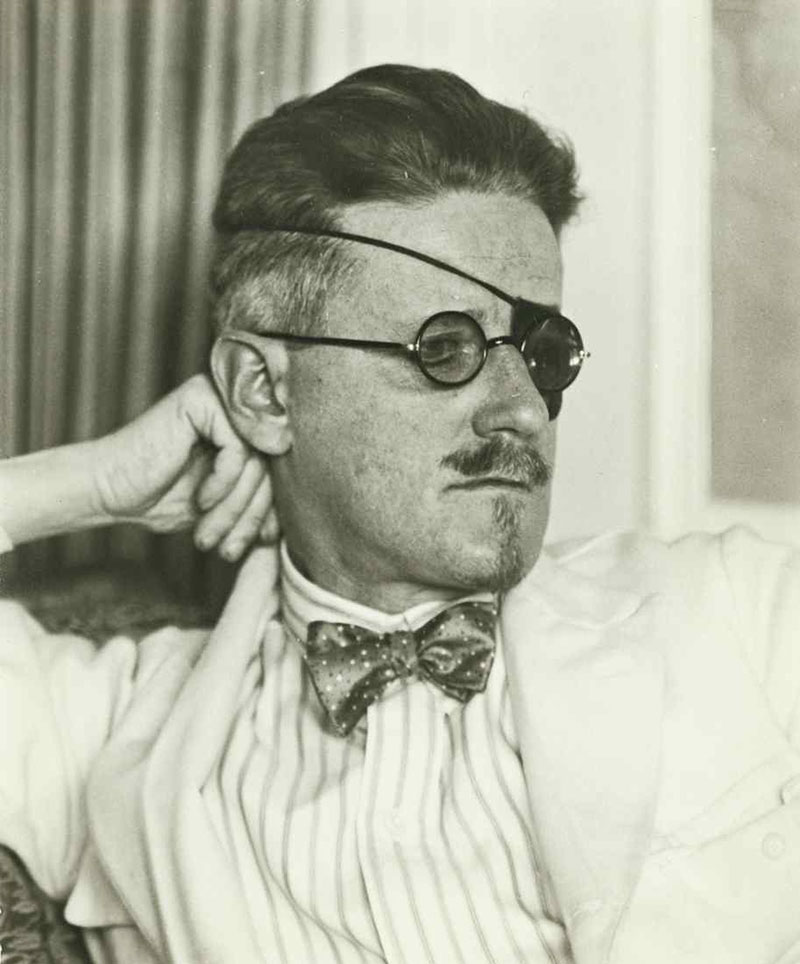 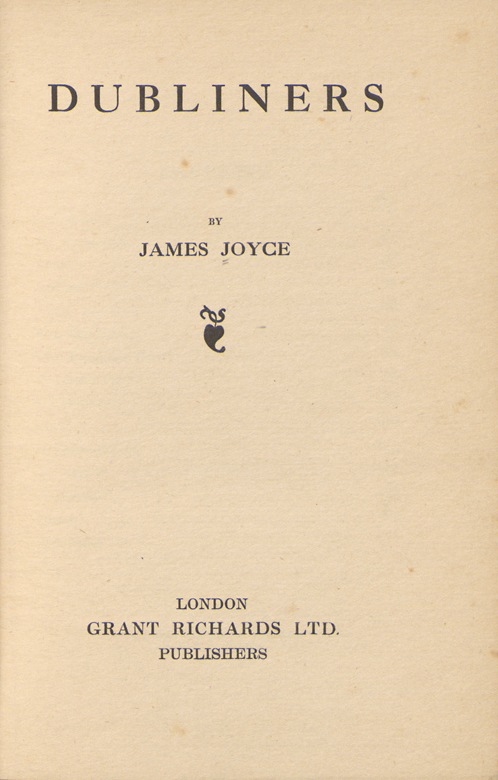 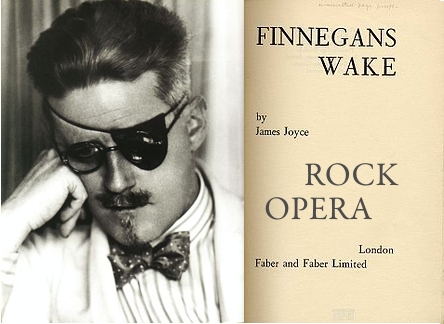